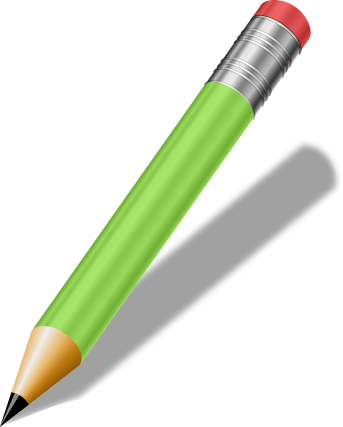 CALCUL
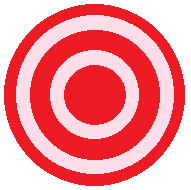 STRATÉGIQUE
J’apprends à ajouter 2 dés de plusieurs manières.
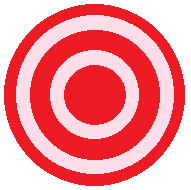 STRATÉGIE 1
Je vois tout de suite le total.
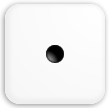 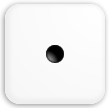 2
1
+
1
=
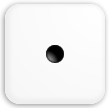 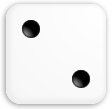 3
1
+
2
=
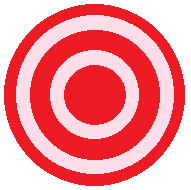 STRATÉGIE 2
Je déplace les points.
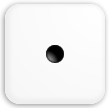 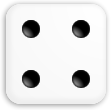 5
4
+
1
=
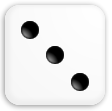 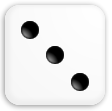 6
3
+
3
=
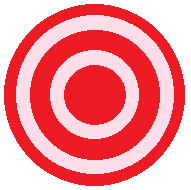 STRATÉGIE 3
Je connais le résultat du calcul.
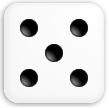 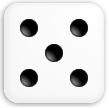 10
5
+
5
=
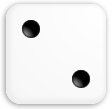 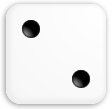 4
2
+
2
=
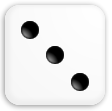 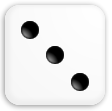 6
3
+
3
=
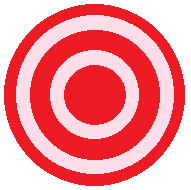 STRATÉGIE 4
Je surcompte.
6
7
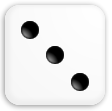 8
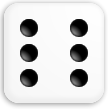 9
9
6
+
3
=
6
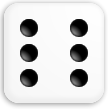 8
7
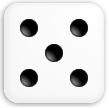 9
10
11
11
6
+
5
=
5
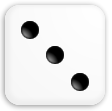 6
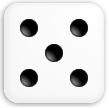 7
8
8
3
+
5
=
6
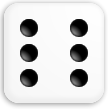 7
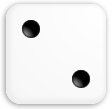 8
8
2
+
6
=
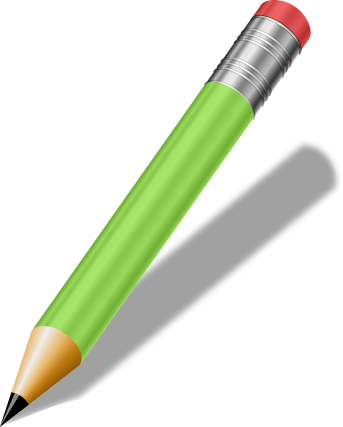 CALCUL
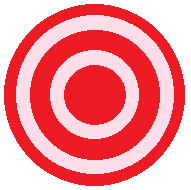 STRATÉGIQUE
Qu’as-tu appris à faire ?
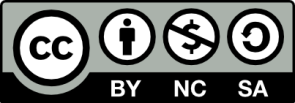 http://lewebpedagogique.com/strategiescalcul/